[Name] Coalition Logic Model
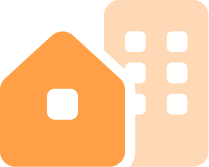 Long-Term Consequences
Behavioral Health Problems
Risk/Protective Factors - InterveningVariables
Local Conditions ContributingFactors
Strategiesand LocalImplementation
EvaluationPlan
6 mons – 2 yrs
2-5 yrs
10-15 yrs
5-10 yrs
Outcomes
Actions
State Assessment
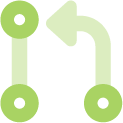 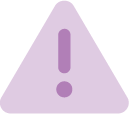 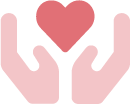 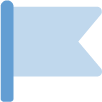 Plan/Implement
Report/Evaluate
Local Assessment
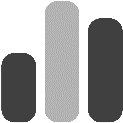 What is the problem?
Why?
Why here?
But why here?
What are we doing about it?
So what? How will we know?
These problems…
…with thesecommon factors...
…can be addressed through these strategies…
These typesof problems…
…specifically in our community…
…and we will use these tools to measure our impact…
Community engagement/coalition development:
[Coalition name]
Community engagement/coalition development:
Coalition Assessment Tool, Sustainability,
Documentation
School performance

Youth delinquency

Mental health

[Add yours here]
Any underage drinking

Underage problem and heavy drinking

Opioid/Rx drug use

Marijuana/cannabis use

Vapor/e-cigarette use

[Add yours here]
Low neighborhood attachment/community disorganization
[Add yours here]
[Add yours here]
Availability: Retail or social access
And/or
Community laws and norms: Policies, enforcement, regulations

[Add yours here]
Public awareness/info dissemination:
[Add yours here]
Public awareness:
Process measures,
Community survey
Environmental strategies:
Process measures, community survey, HYS
Environmental strategies:
[Add yours here]
Favorable attitudes towards problem behavior:

[Add yours here]
[Add yours here]
School-based Student Assistance Program

[Add yours here]
Student Assistance Program: Pre/post


[Add yours here]
Direct Services:
Assigned program pre/post and process measures, HYS
Risk and protective factors:
[Add yours here]
[Add yours here]
[Add yours here]
[Speaker Notes: Instructions:
Add your content to the boxes marked “[Add yours here]” and “[Coalition name]”. Phrase content as concisely as possible.

You may resize the editable boxes and adjust the connecting lines between them as needed. If you must adjust the text size, we recommend sizing no smaller than 8pts for the sake of readability.

Please do not change the font, color, or paragraph alignment of the text.

If you need additional assistance formatting your logic model, please contact your manager and/or prevention@hca.wa.gov.]
Sample: Happy People Coalition Logic Model
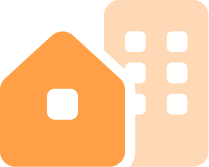 Long-Term Consequences
Behavioral Health Problems
Risk/Protective Factors - InterveningVariables
Local Conditions ContributingFactors
Strategiesand LocalImplementation
EvaluationPlan
6 mons – 2 yrs
2-5 yrs
10-15 yrs
5-10 yrs
Outcomes
Actions
State Assessment
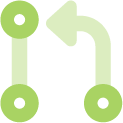 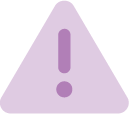 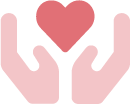 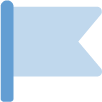 Plan/Implement
Report/Evaluate
Local Assessment
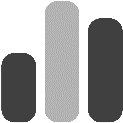 What is the problem?
Why?
Why here?
But why here?
What are we doing about it?
So what? How will we know?
These problems…
…with thesecommon factors...
…can be addressed through these strategies…
These typesof problems…
…specifically in our community…
…and we will use these tools to measure our impact…
School performance

Youth delinquency

Mental health

Suicide
Any underage drinking

Underage problem and heavy drinking

Opioid/Rx drug use

Marijuana/cannabis use

Vapor/e-cigarette use

Over-The-Counter drug misuse
Low neighborhood attachment/community disorganization
Comm. engagement/coalition dev.: Coalition Assessment Tool, Sustainability,
Documentation
Comm. engagement/ coalition dev.: Happy People Coalition
Community capacity to address youth substance abuse
Youth access to medications
Public awareness:
Drug Take Back Day,
Starts With One, Not a Moment Wasted
Availability: Retail or social access

Community laws and norms

Community bonding
Public awareness:
Process measures,
Community survey, YAHS
Alcohol ads appeal to youth
Environmental strategies:
Community Assess. of Neighborhood Stores, School & City Policy Review & Development to increase prosocial events & limit access
Environmental strategies:
Process measures, community survey, HYS
Prosocial comm-unity involvement
Prosocial schoolinvolvement



Perception of harm
School bonding

Favorable attitudes towards problem behavior
School-based Student Assistance Program - Happy Town MS
Student Assistance Program: Pre/post

Disciplinary data
Lack of family communicationfacilitation skills
Poor family management 


Favorable attitudes towards drug use 


Early initiation of drug use in MS
Direct Services:
Guiding Good Choices



Life Skills Training
Direct Services:
Assigned program pre/post and process measures, HYS
Low perception of harm from early adolesc. drug use
Low alcohol refusal/resistance skills in MS youth
[Speaker Notes: This is a sample coalition logic model, which you can use for reference on what a completed version might look like.

NOTE: For clarity, the added elements on this example are in italics, but on your coalition version, they do not need to be.]